Life in the south
Images of Slavery
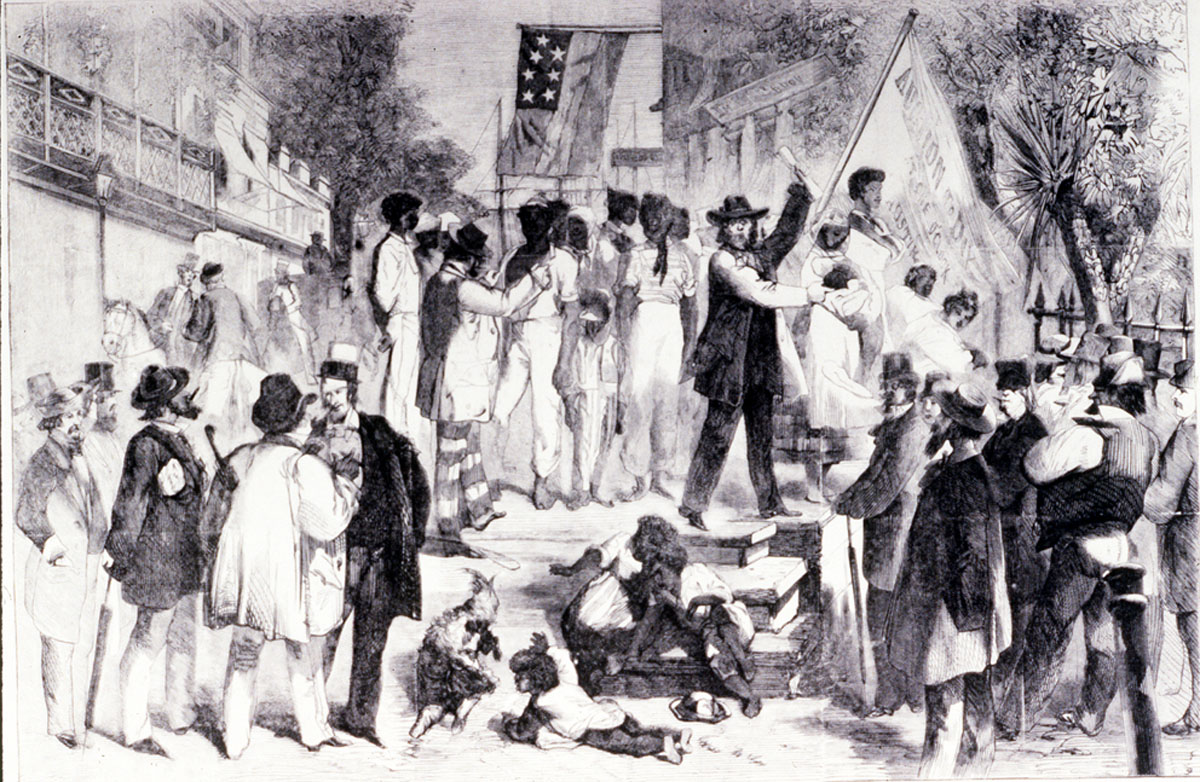 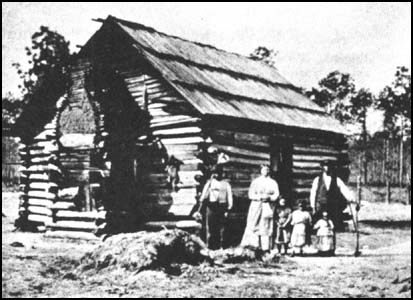 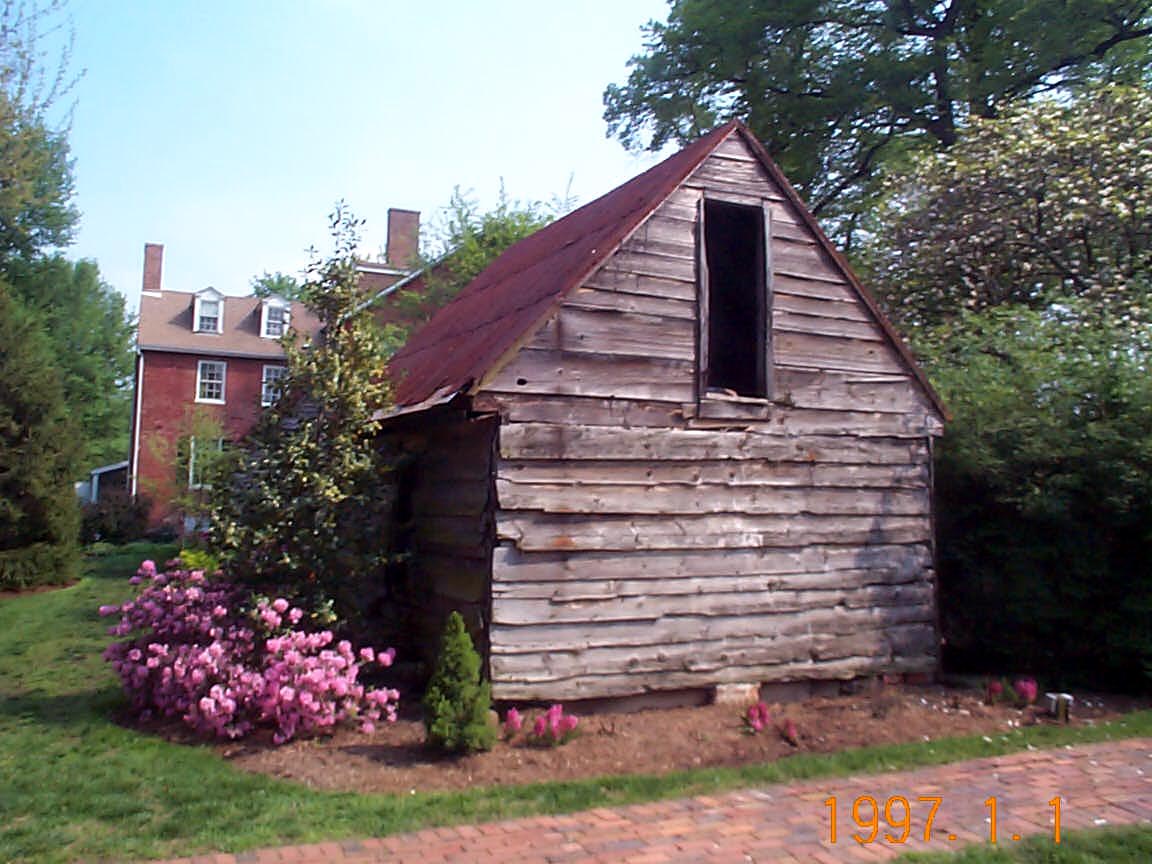 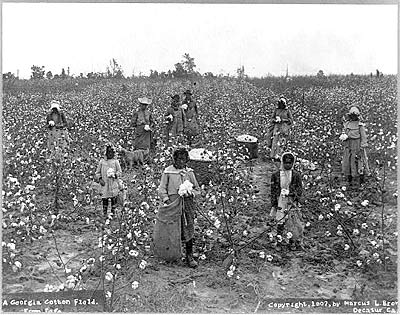 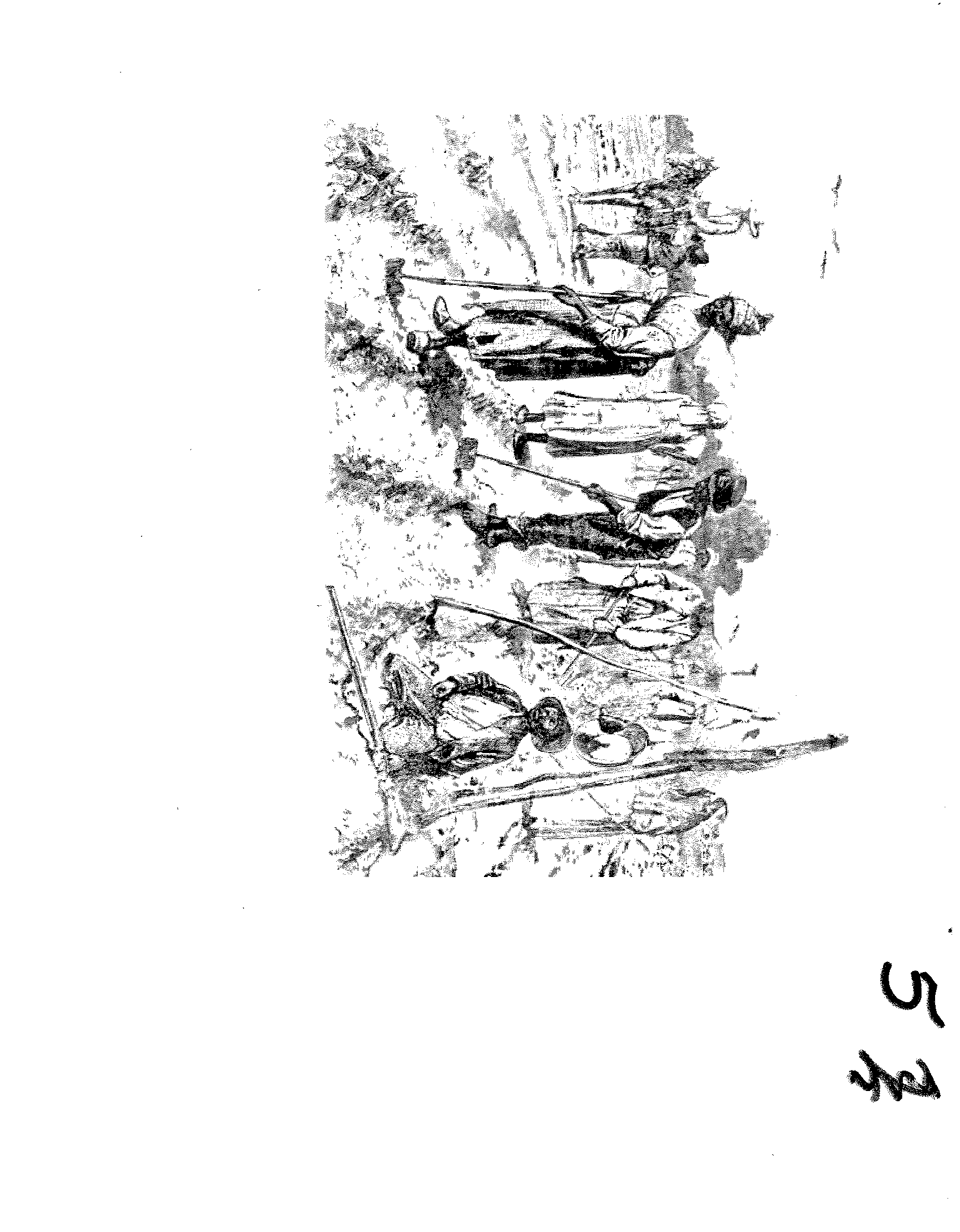 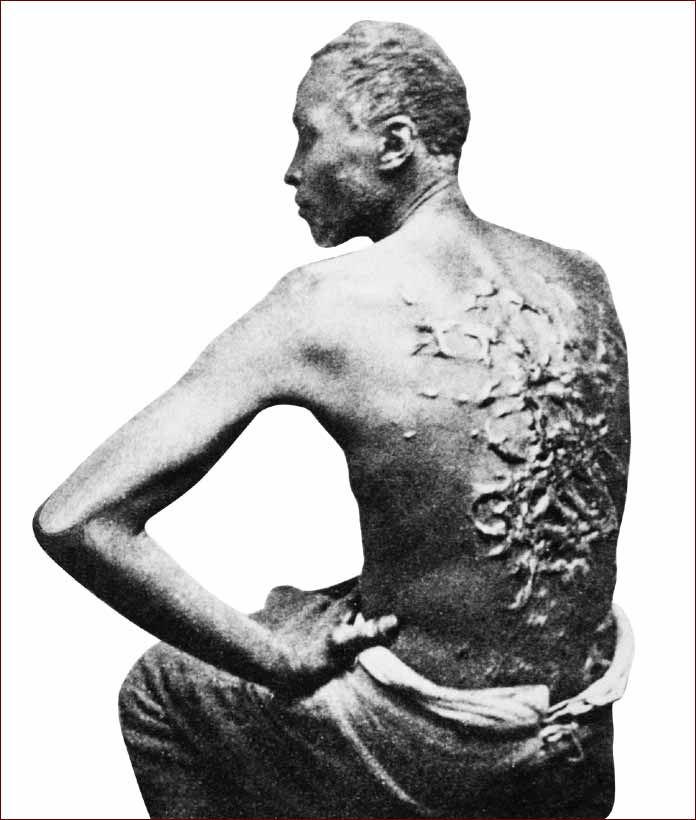